Monitoring vs Kankuru
Grégory Boge
Philippe Geiger
Merci à nos sponsors
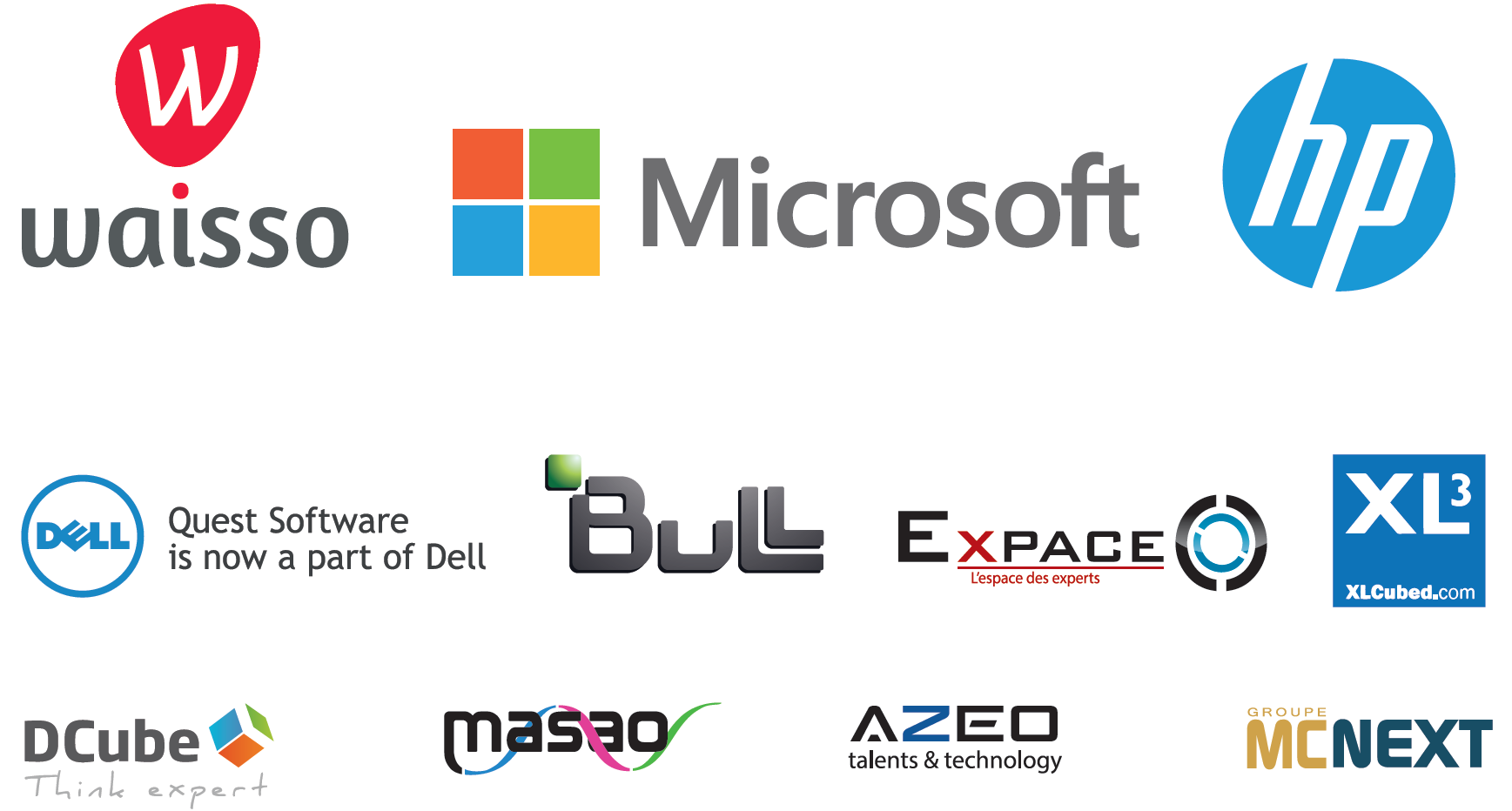 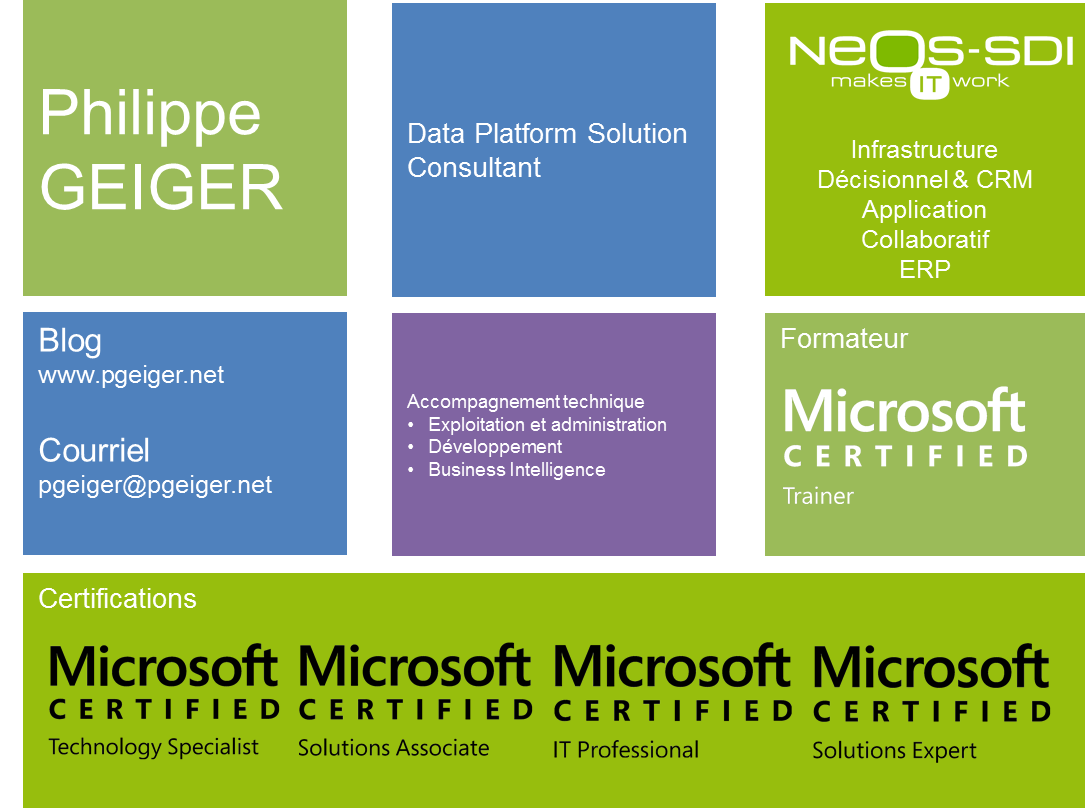 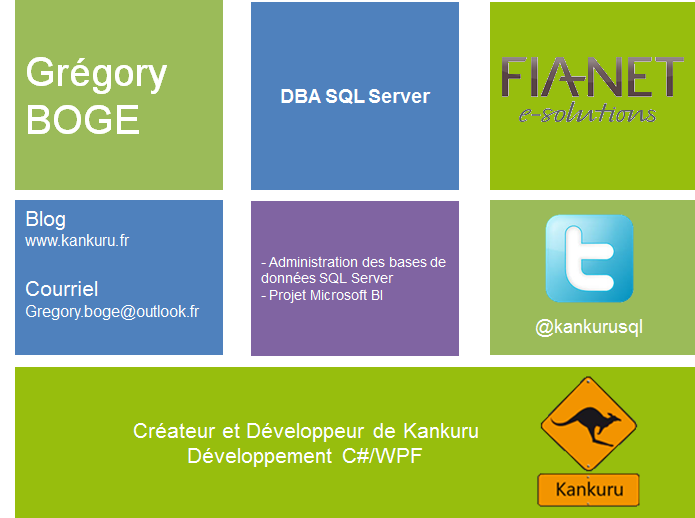 Introduction
Le DBA est responsable :
De la disponibilité des bases
De leur performance
De leur intégrité
De leur sécurité
Le DBA doit corriger/anticiper chacun des problèmes
Présentation de Kankuru
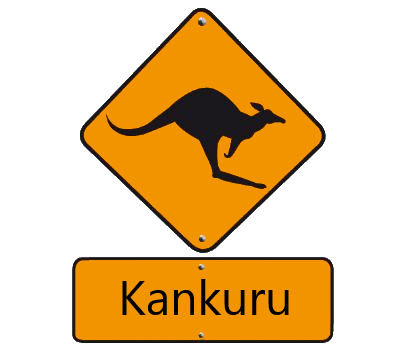 Application pour faciliter l’administration SQL Server
Dashboards, statistiques, audits, outils
Compatible SQL Server 2005 à 2014
Développée avec des technologies Microsoft
Gratuite
Quelques utilisateurs de Kankuru
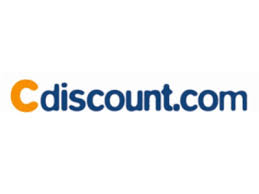 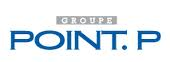 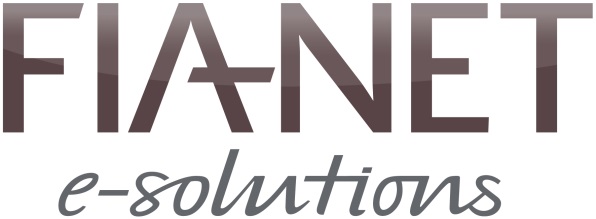 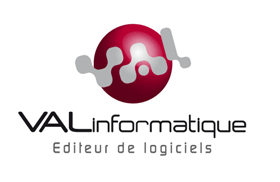 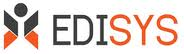 Et beaucoup d’autres…
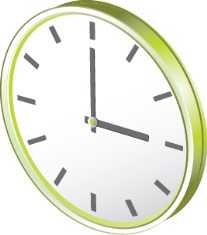 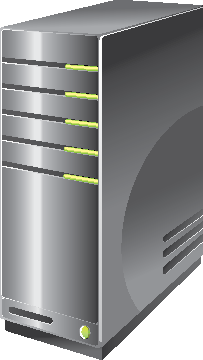 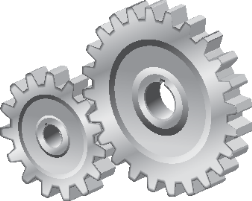 Monitoring vs Kankuru
1 - Les jobs de l’agent SQL Server
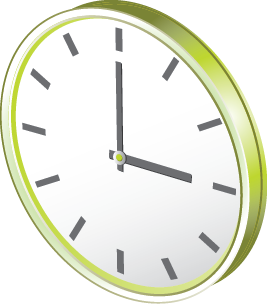 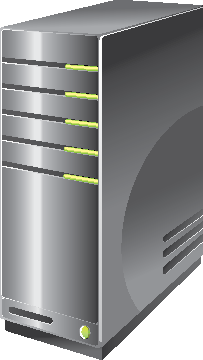 Les jobs de l’agent SQL Server
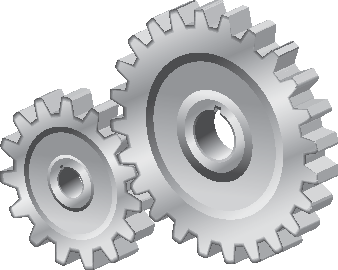 SQL Server Agent : service qui automatise des tâches d’administration comme des travaux métiers

Les questions du DBA
Comment savoir si les travaux fonctionnent correctement ?
Comment être sûr que toutes mes bases de données sont sauvegardées ?
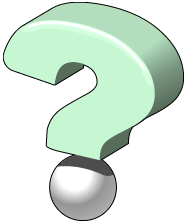 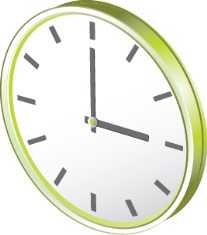 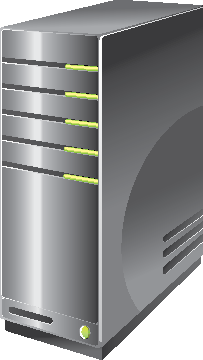 Les jobs de l’agent SQL Server
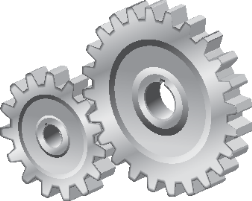 Quelques solutions
Alerte par messagerie électronique*
Visionneuse des journaux de travaux SSMS *
Requête SQL multi-serveurs*
Observateur d’événements
Outils de supervision (System Center)
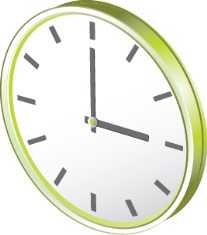 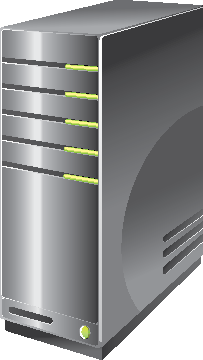 Les jobs de l’agent SQL Server
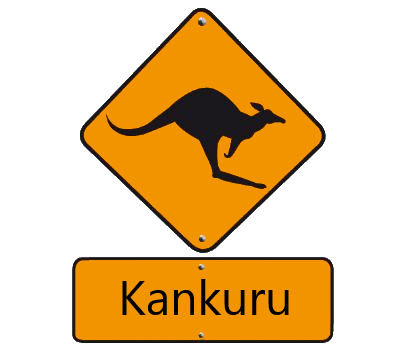 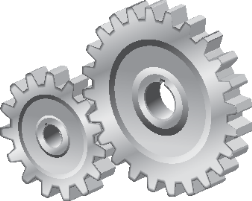 Kankuru
Dashboard *
Job Gantt * 
Backup History *
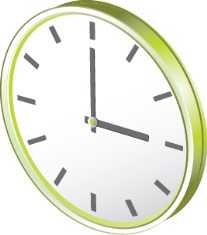 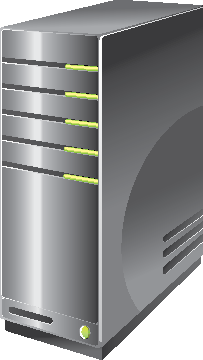 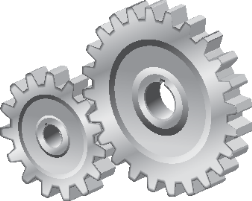 Monitoring vs Kankuru
Les jobs de l’agent SQL Server
Monitoring vs Kankuru
2 - Lenteurs applicatives
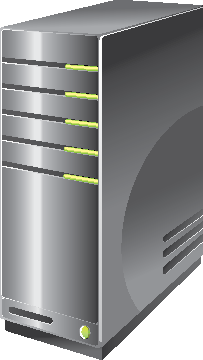 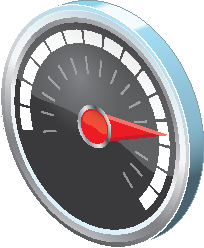 Lenteurs applicatives
Les utilisateurs se plaignent de lenteurs applicatives et soupçonnent fortement les performances des bases de données.

Les questions du DBA
Quels sont les outils à ma disposition pour vérifier la santé des performances de mes instances ?
Comment détecter les lenteurs ? Requêtes lentes dues à un manque d’index ?
Comment trouver des pistes d’optimisation ?
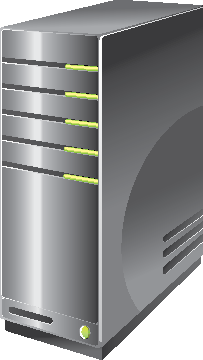 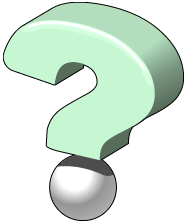 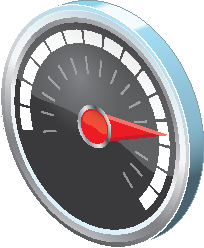 Lenteurs applicatives
Quelques solutions
Perfmon et Activity Monitor *
SQL Profiler *
Les index manquants
Rapports SSMS *
Database Engine Tuning Advisor
Data collector
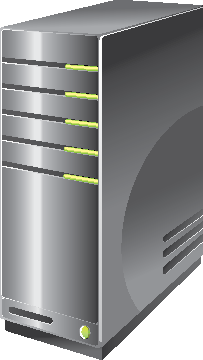 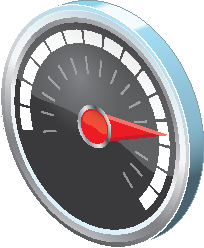 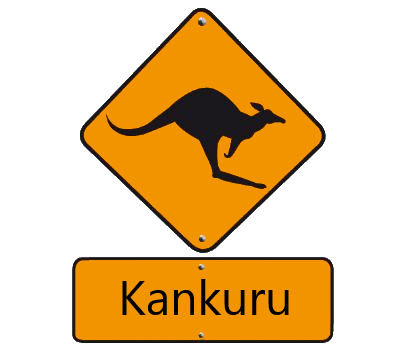 Lenteurs applicatives
Kankuru
Instance Dashboard *
Who + Live Session
TOP 50 SP + Queries *
Wait Stats
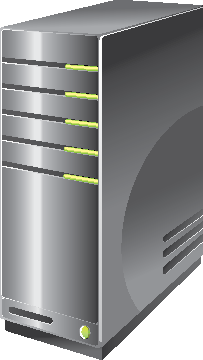 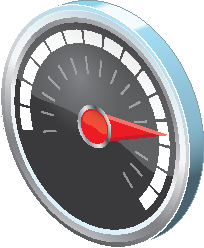 Monitoring vs Kankuru
Lenteurs applicatives
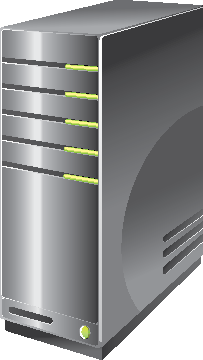 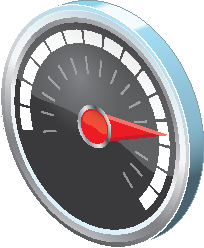 Monitoring vs Kankuru
3 - Espace disponible
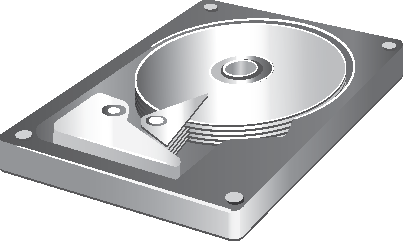 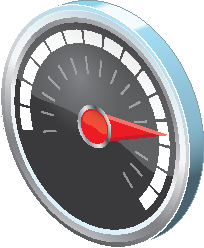 Espace disponible
Suivre les espaces disques et les tailles des fichiers

Les questions du DBA
Comment éviter l’arrêt de
service par défaut d’espace ?
Comment être alerté en cas 
d’espace faible ?
Quelle est la tendance ?
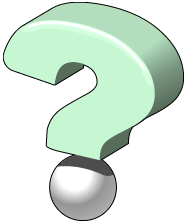 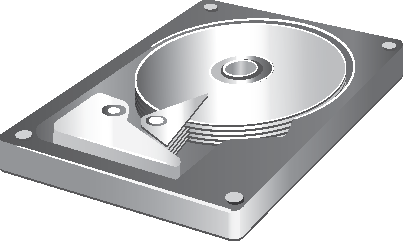 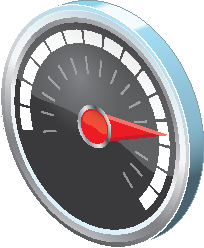 Espace disponible
Quelques solutions
Data Collector *
Scripts PowerShell *
Outils de supervision (System Center, Nagios, Cacti, Hyperic)
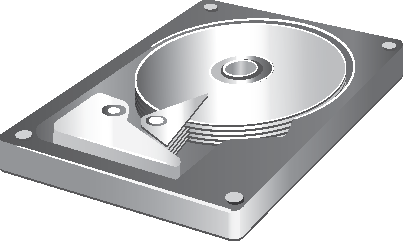 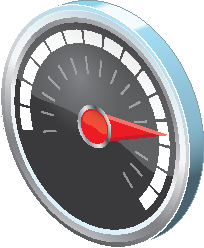 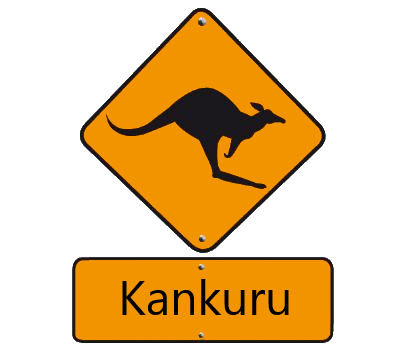 Espace disponible
Kankuru
Dashboard *
File TreeMaps * 
Evolution des espaces
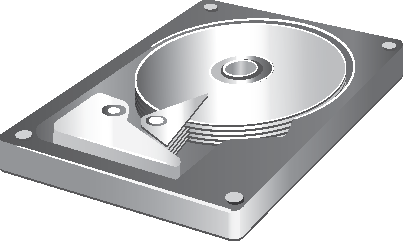 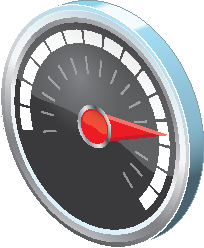 Monitoring vs Kankuru
Espace disponible
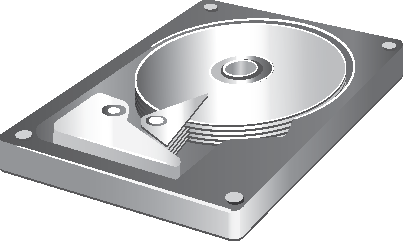 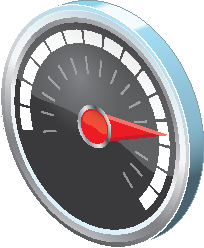 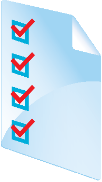 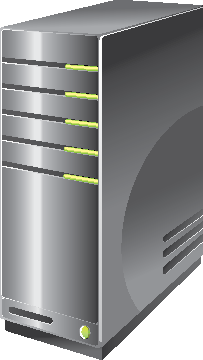 Monitoring vs Kankuru
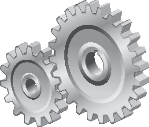 4 - Livraison de scripts
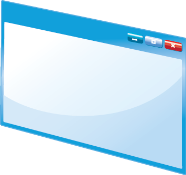 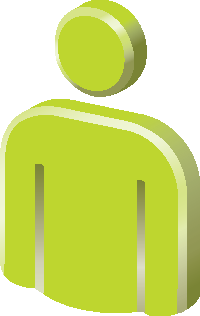 Livraison de scripts
La modification du modèle de données peut souvent entraîner des effets de bord sur les autres objets.

Les questions du DBA
Comment peut-on valider que le nouveau modèle est toujours fonctionnel ? Quels outils peuvent nous faciliter la tâche ?

A part avec des tests unitaires longs à mettre en place, peut-on automatiser une validation sur l’environnement de recette ?
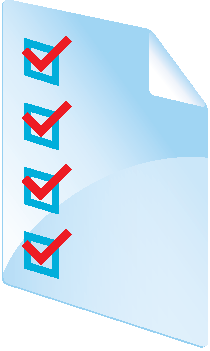 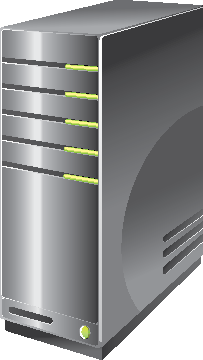 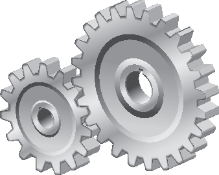 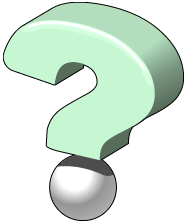 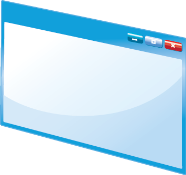 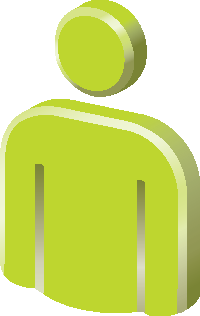 Livraison de scripts
Quelques solutions
Dépendances d’objets *
Database compare
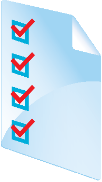 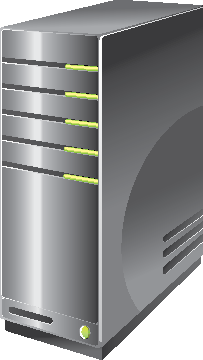 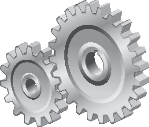 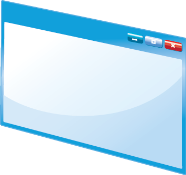 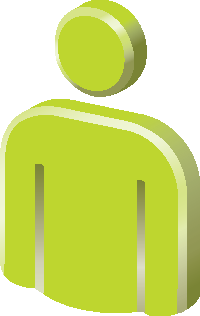 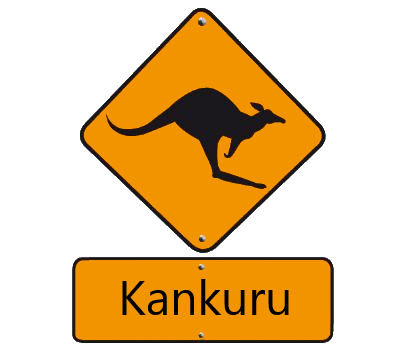 Livraison de scripts
Kankuru
Database Compilator *
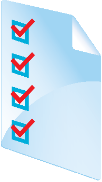 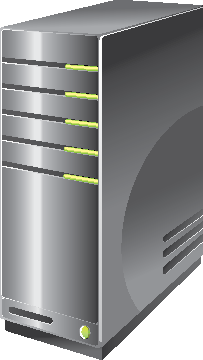 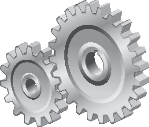 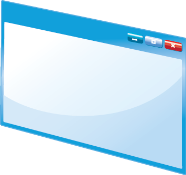 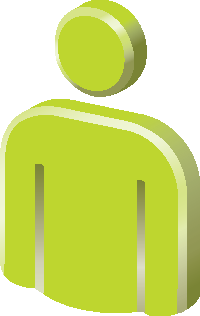 [Speaker Notes: NB : lors de la session, une personne m’a demandé si les procédures stockées utilisant des du SQL dynamique était compilé. Après vérification :
Les procédures sont validées mais pas le code dynamique. En effet, le code dynamique ne peut être testé qu’au moment de l’exécution.]
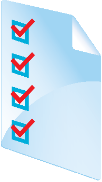 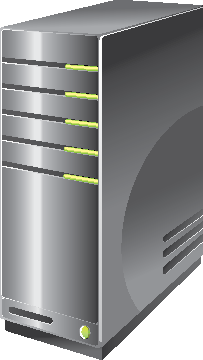 Monitoring vs Kankuru
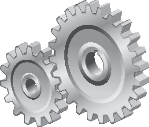 Livraison de scripts
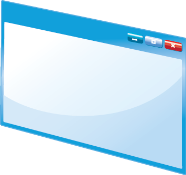 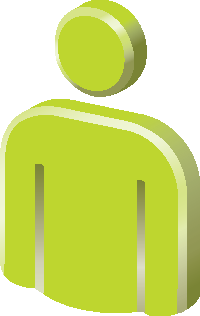 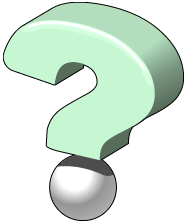 Monitoring vs Kankuru
Questions / réponses
Suivez l’actualité Kankuru
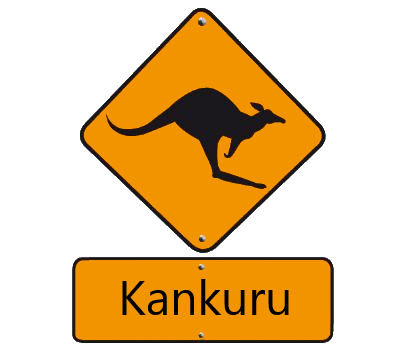 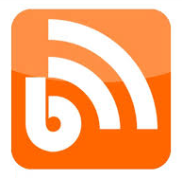 http://www.kankuru.fr
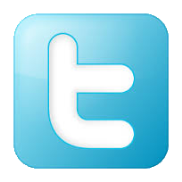 @KankuruSQL
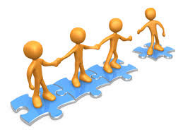 http://wiki.kankuru.fr
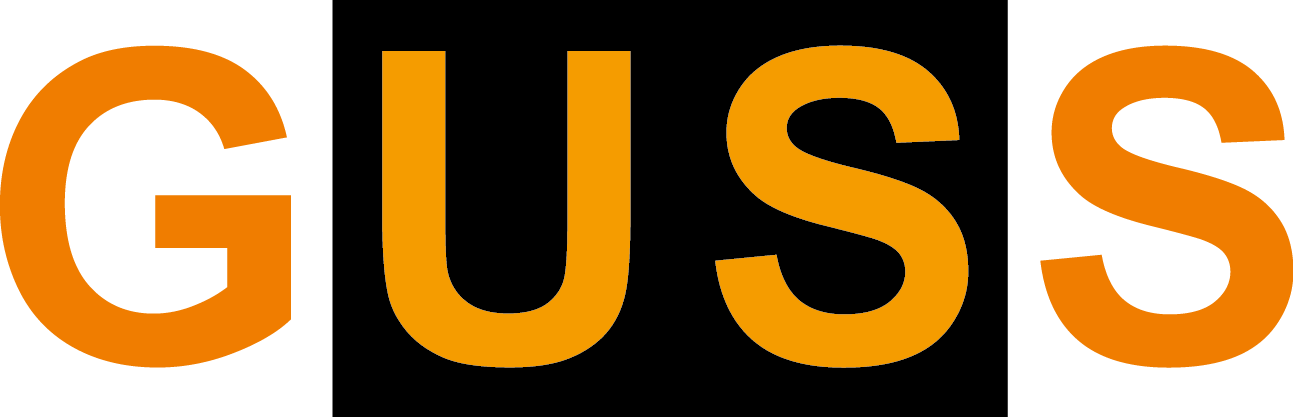